Самостійна робота до лекції 2
Алгоритм Кеннона
Алгоритм Кеннона
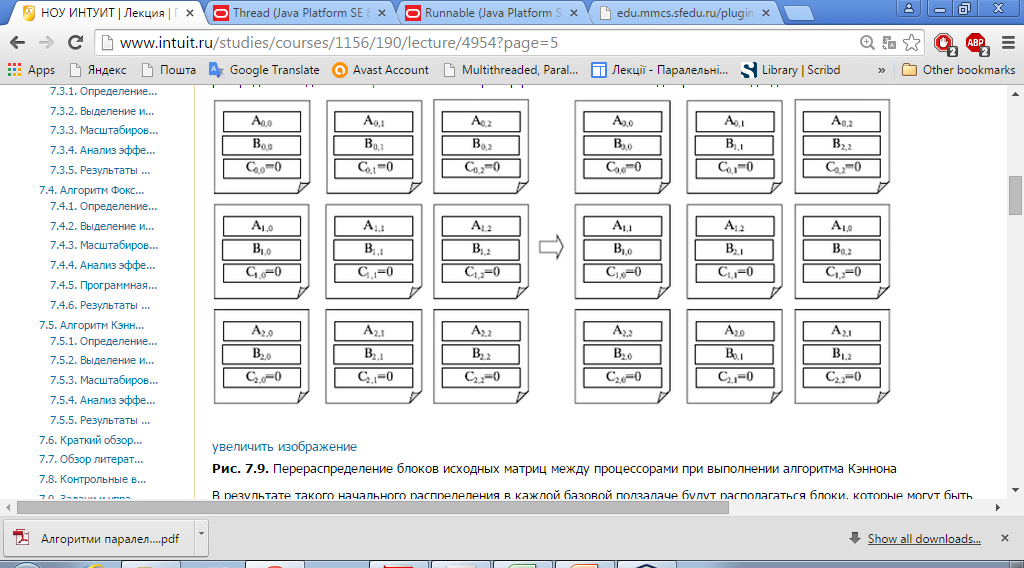 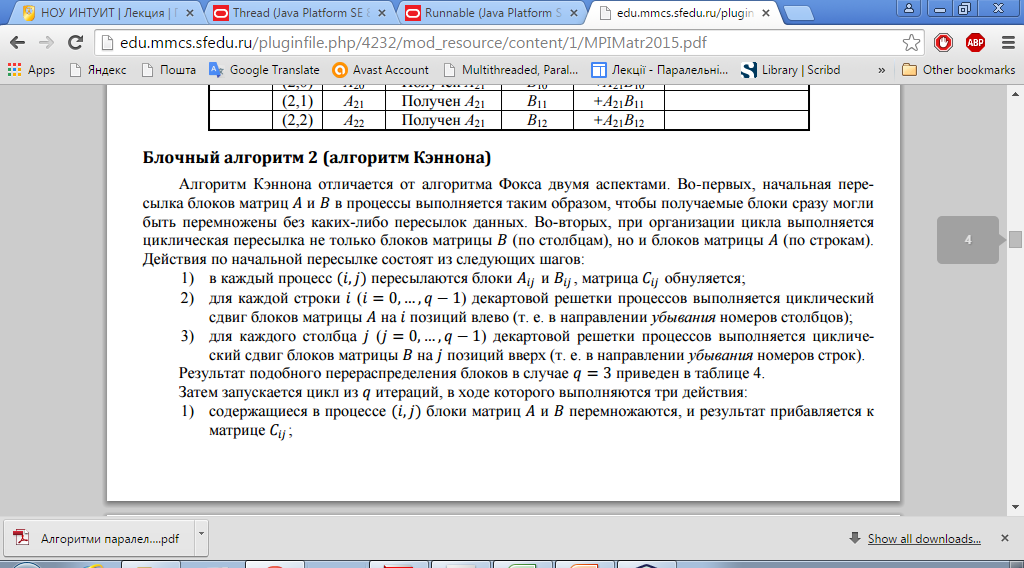 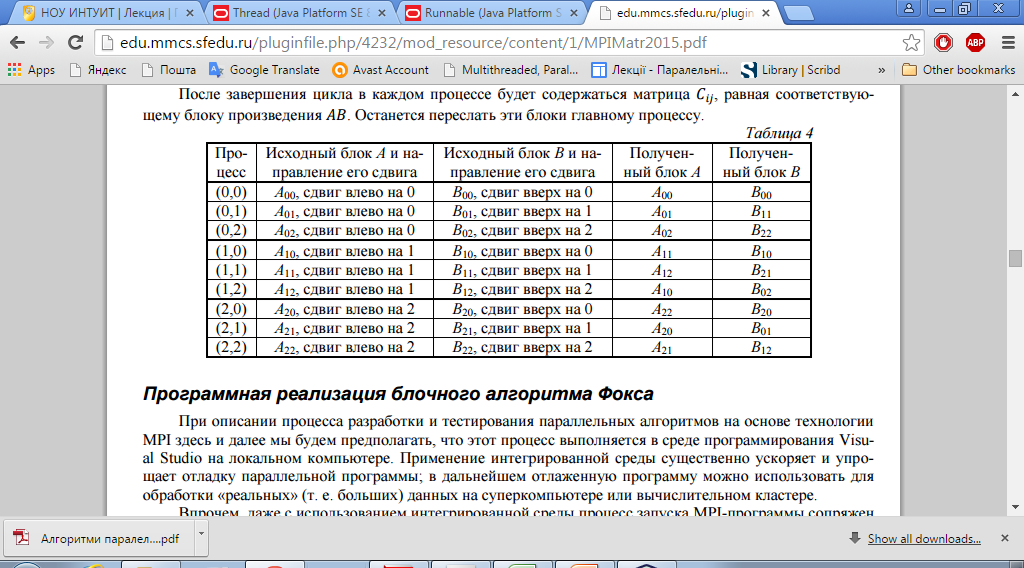